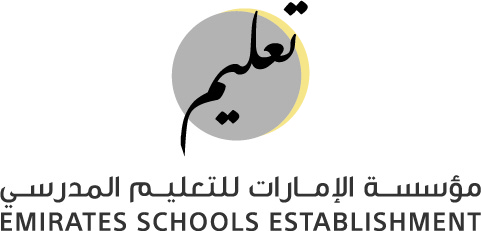 Emirates Schools Establishment Assessment  Unit
Cycle 1 Bridge to Success 2
English Listening Task
Term 2 2022
Level 1.2

Term 2 Academic Year 2021-2022
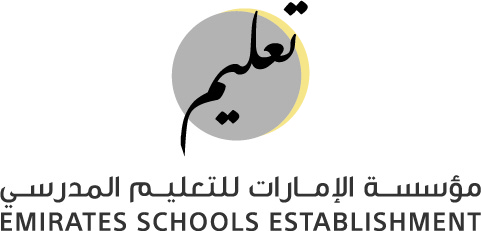 Emirates Schools Establishment Assessment Unit
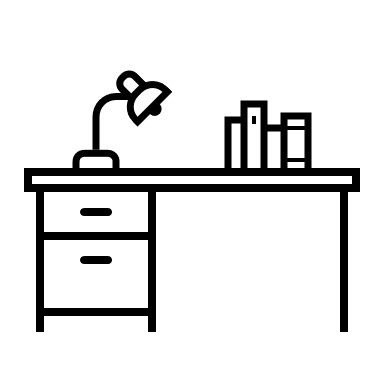 Contents:

Part 1: Preparation - Vocabulary 
Part 2: Grammar
Part 3: Listening Task
Level 1.2

Term 2 Academic Year 2021-2022
Part 1: Preparation – 		Vocabulary.
		
Learn these words for the listening task.
above:on top; over
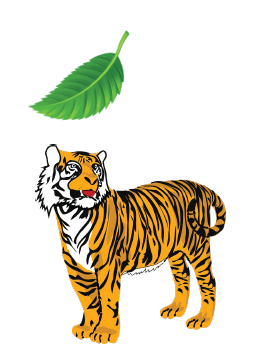 The leaf is above the tiger.
horse:an animal with that lives in a stable. It has four legs and says neigh.
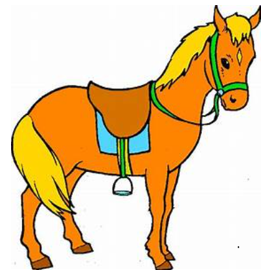 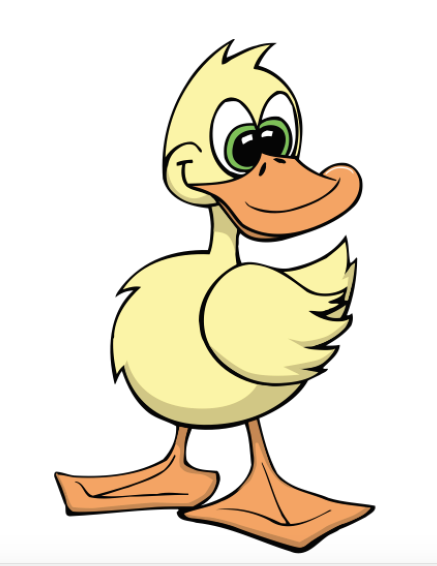 duck:a kind of bird that lives in water
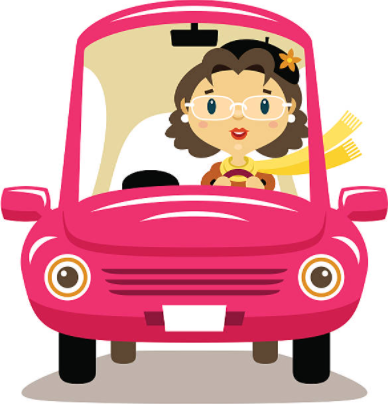 driving:to make a car move or go
tractor:a short truck used on a farm
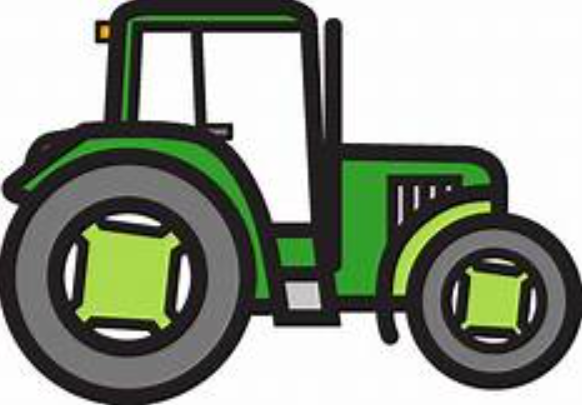 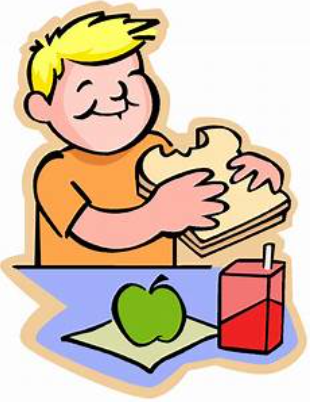 eating:to put in your mouth and chew
The boy is eating a sandwich.
under:below
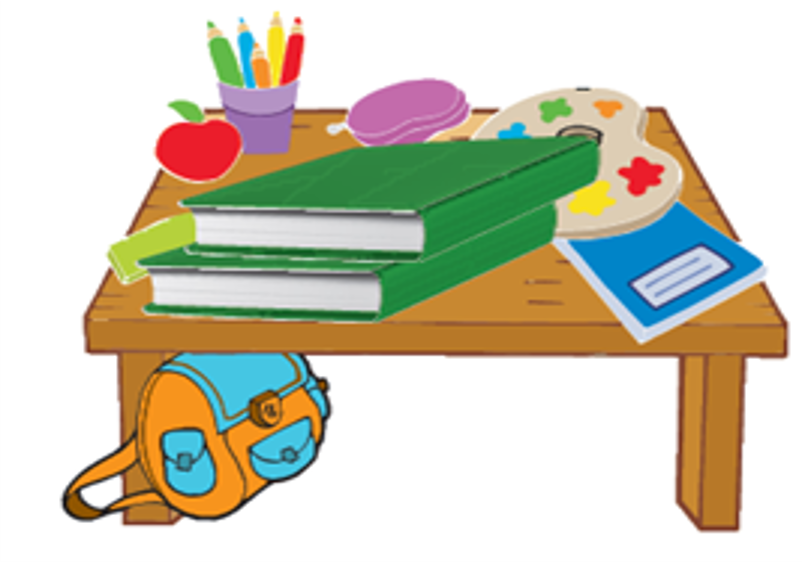 The bag is under the table.
planting:to put into the ground to grow
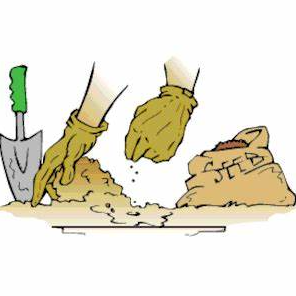 seed:the part of a plant that grows from the ground
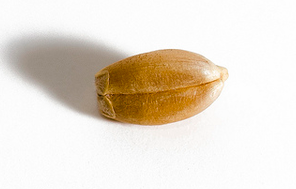 fish:an animal that lives in water
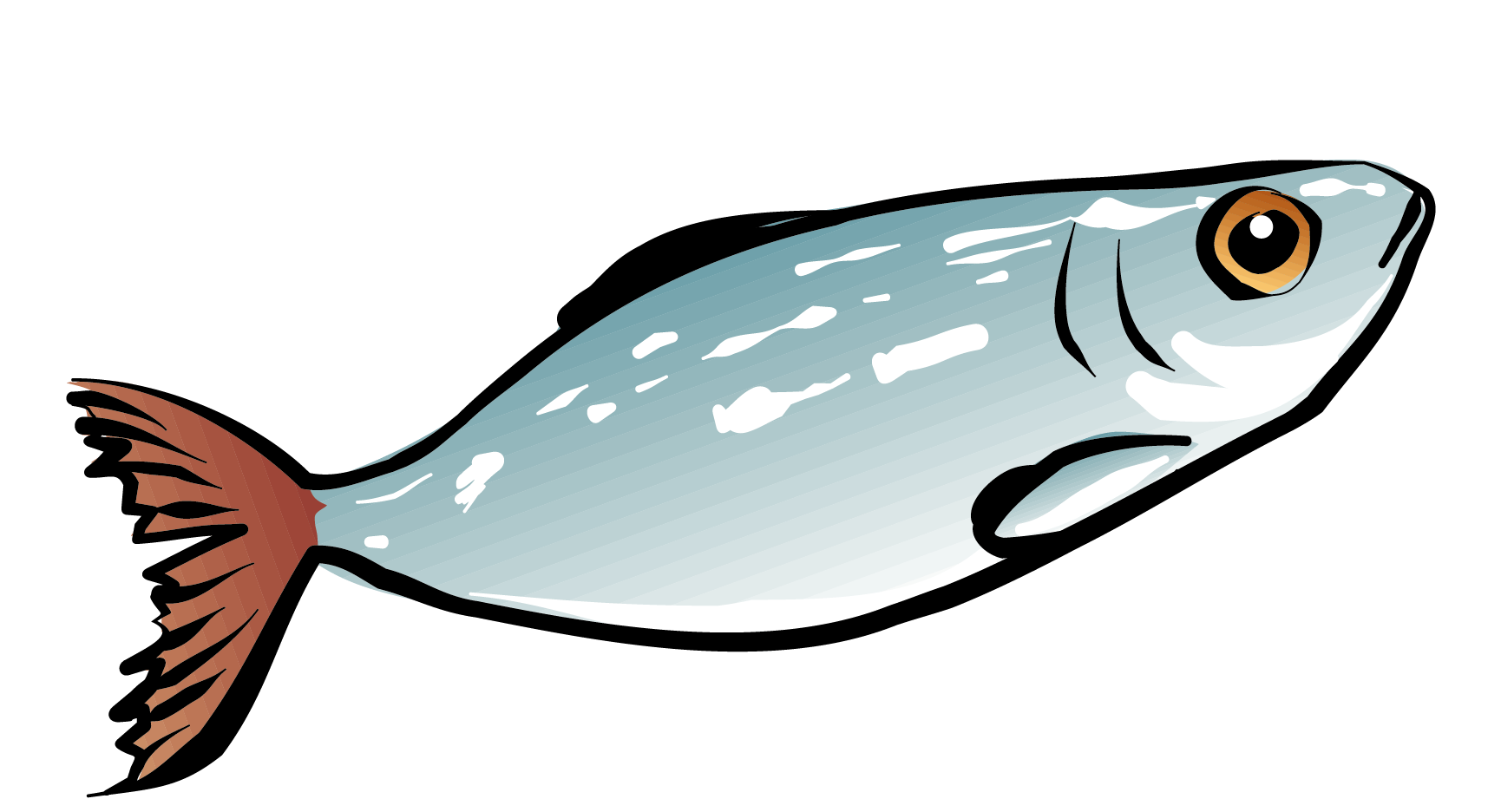 growing:to get bigger
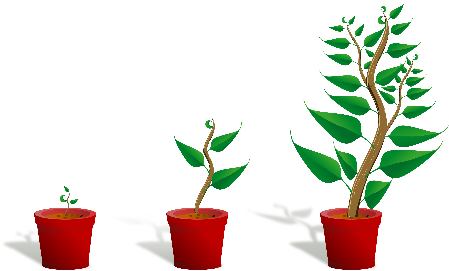 peppers:vegetables that may be green, red or yellow
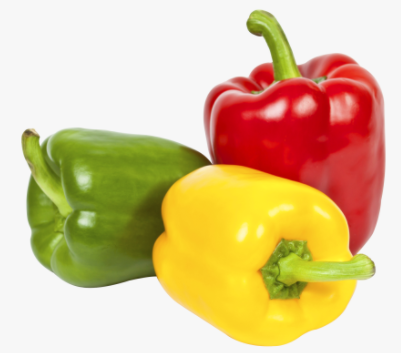 bread:a kind of food
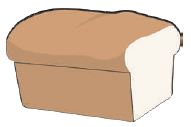 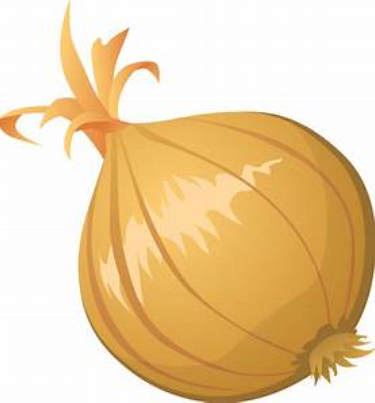 onion:a vegetable that has a strong taste and smell
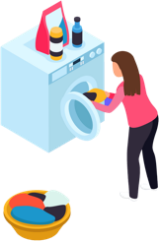 washing:to make clean
Part 2: Grammar
Key Grammar
Part 3: Listening Task
Look at the pictures. 
Listen and choose True or False.
Example:
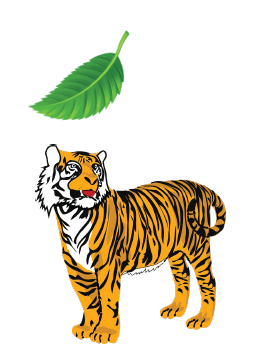 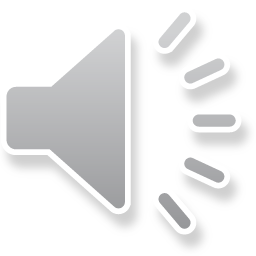 True / False
Look at the pictures. 
Listen and choose the correct answer A or B.
What is Ali collecting?
Example:
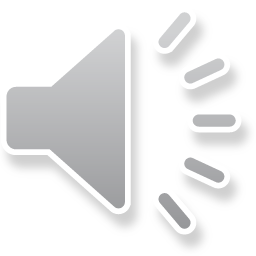 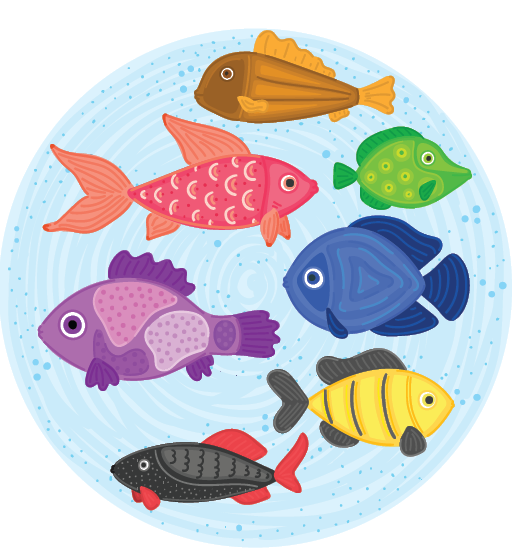 A. fish

B. leaves